Szabadságfokok meghatározása
Példa 1.
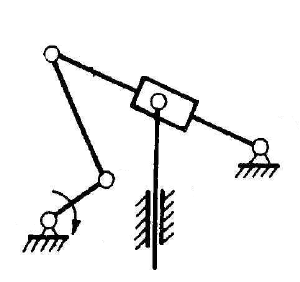 1
Szabadságfokok meghatározása
Példa 2.
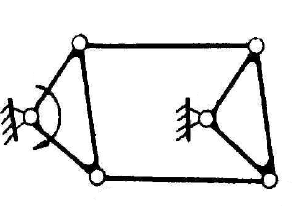 2
Szabadságfokok meghatározása
Példa 3.
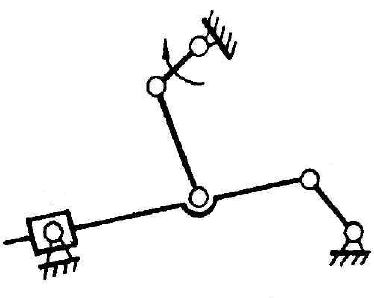 3
Szabadságfokok meghatározása
Példa 4.
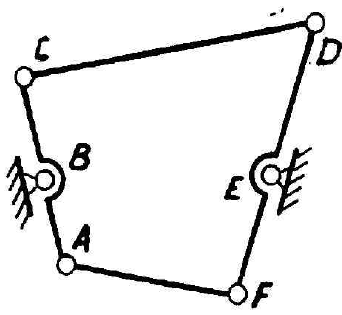 4
Szabadságfokok meghatározása
Példa 5.
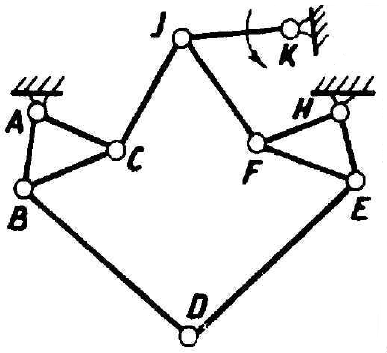 5
Szabadságfokok meghatározása
Példa 6.
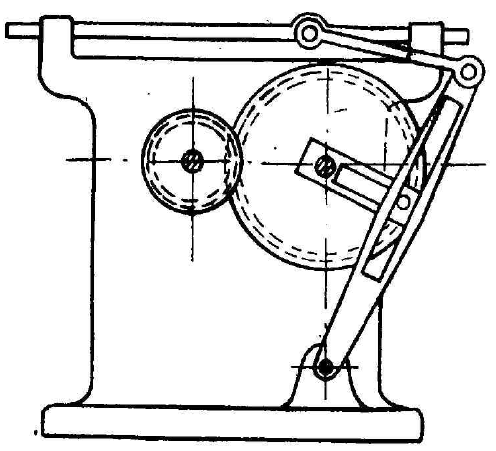 6
Szabadságfokok meghatározása
Példa 7.
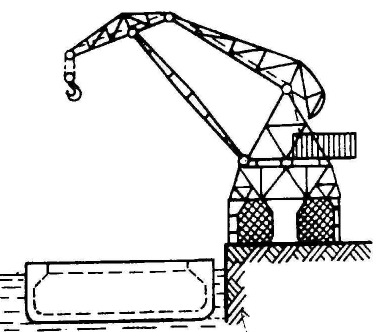 7
Szabadságfokok meghatározása
Példa 8.
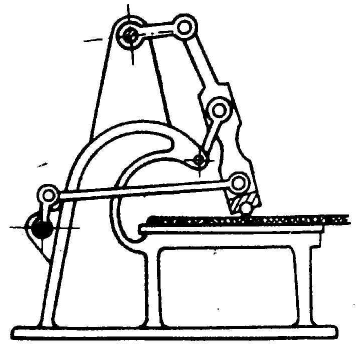 8
Szabadságfokok meghatározása
Példa 9.
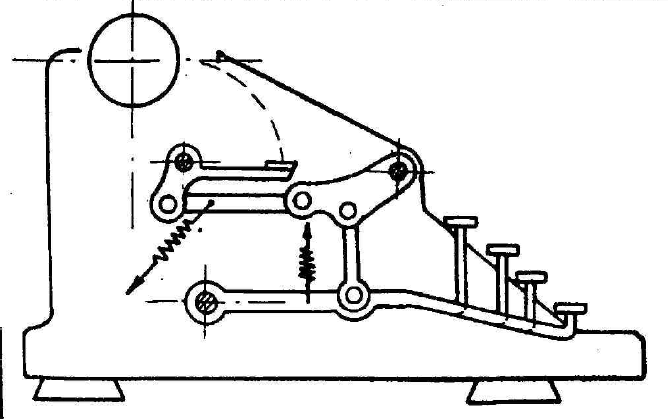 9
Szabadságfokok meghatározása
Példa 10.
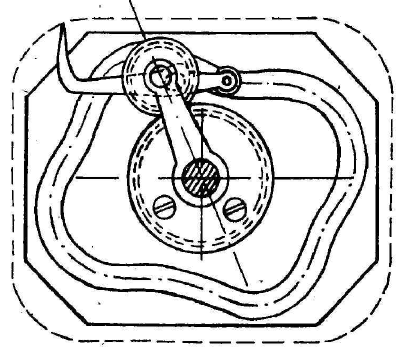 10